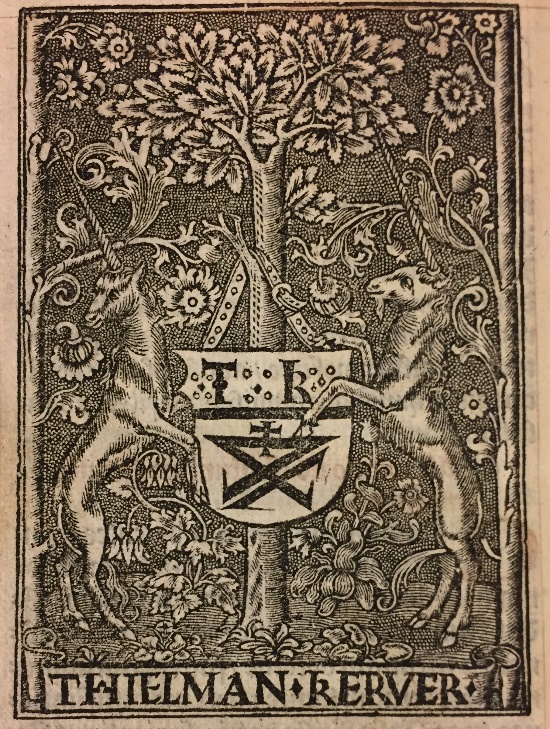 1546
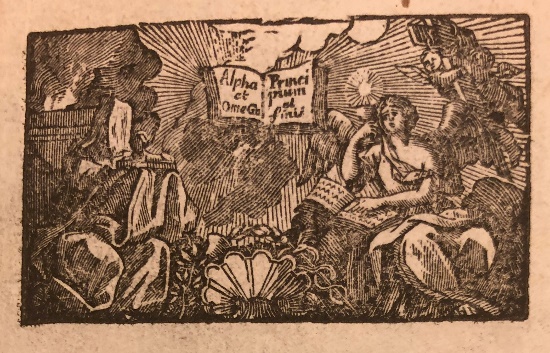 1692
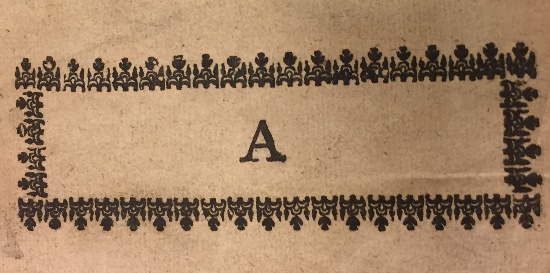 1653
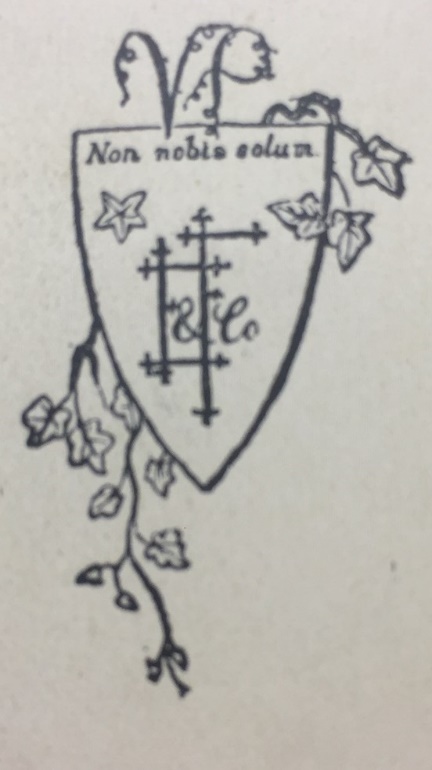 1861
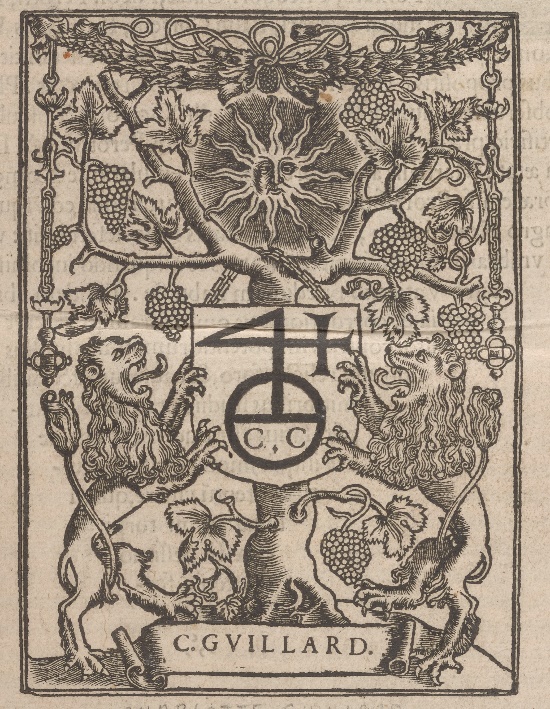 1539
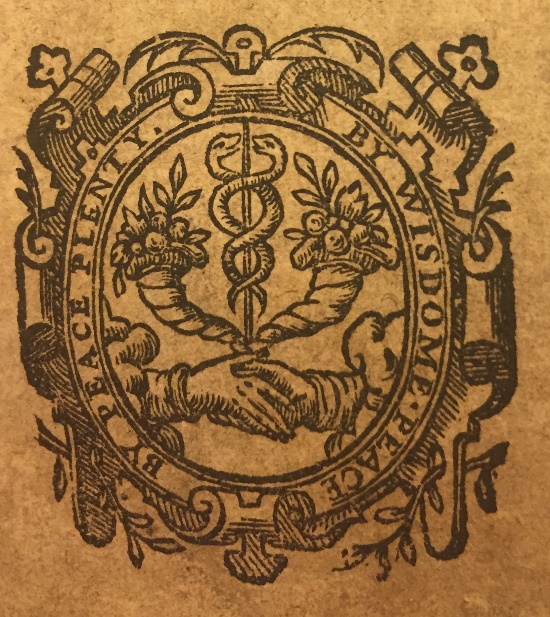 1597
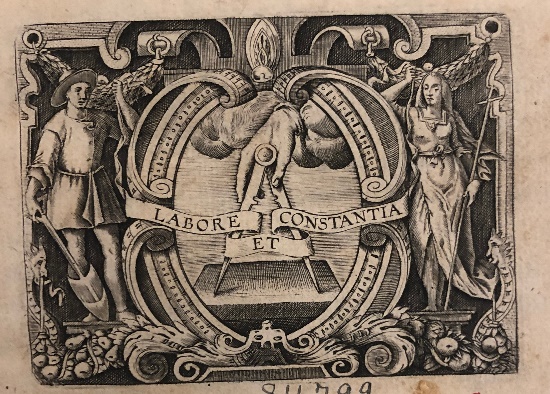 1614
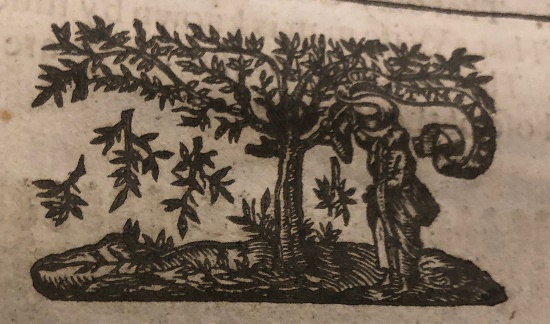 1633
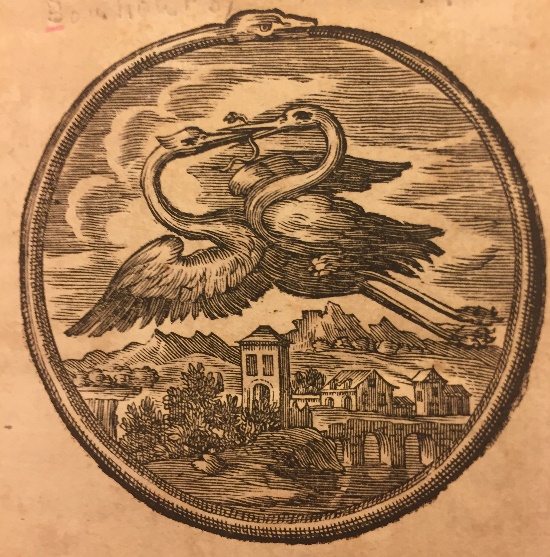 1687
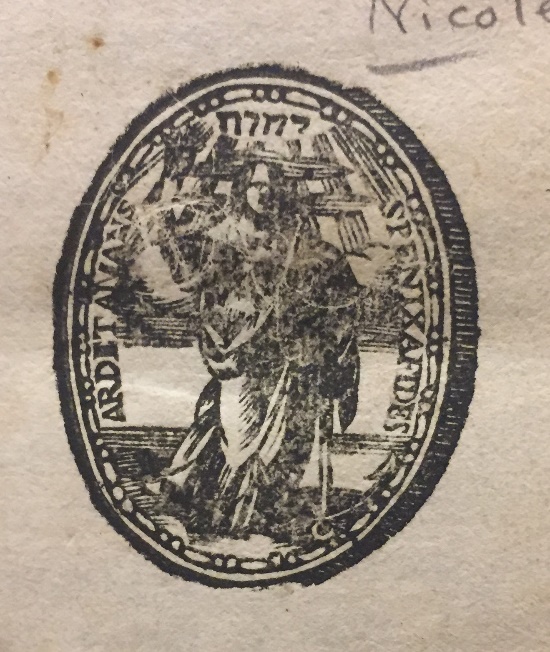 1671
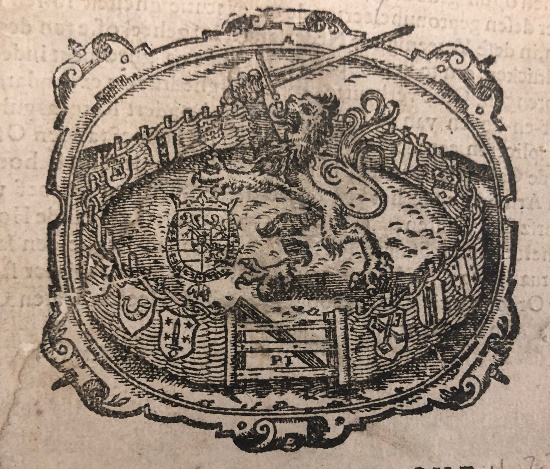 1623
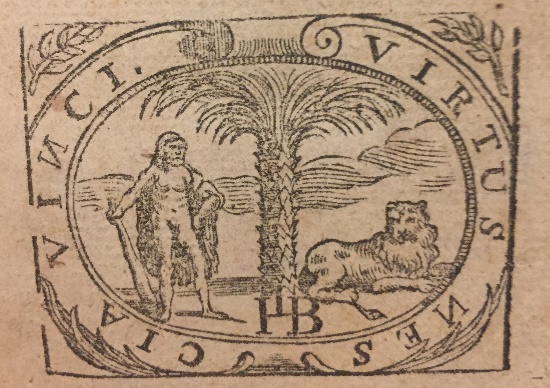 1668